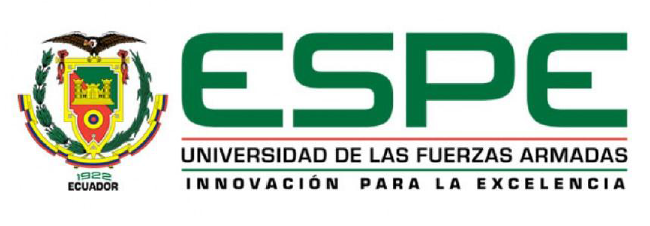 DEPARTAMENTO DE CIENCIAS ECONÓMICAS, ADMINISTRATIVAS Y DE COMERCIO

TESIS PRESENTADA COMO REQUISITO PREVIO A LA OBTENCIÓN DEL TÍTULO DE INGENIERÍA EN COMERCIO EXTERIOR Y NEGOCIOS INTERNACIONALES


“INTELIGENCIA DE NEGOCIOS EN EL COMERCIO INTERNACIONAL DE CALZADO DEPORTIVO ENTRE ECUADOR Y ASIA ”


AUTOR: 
José David Gutiérrez Romero


                                             
     Ing.  Ojeda, Jorge MBA	  	Ing. Quintana, Armando MBA
                                   DIRECTOR                                                CODIRECTOR




QUITO, MAYO 2015
INTELIGENCIA DE NEGOCIOS EN EL COMERCIO INTERNACIONAL DE CALZADO DEPORTVO
CAPÍTULO 1. MARCO TEÓRICO

CAPÍTULO 2. MATERIALES Y MÉTODOS

CAPÍTULO 3. RESULTADOS

CAPÍTULO 4. DISCUSIÓN
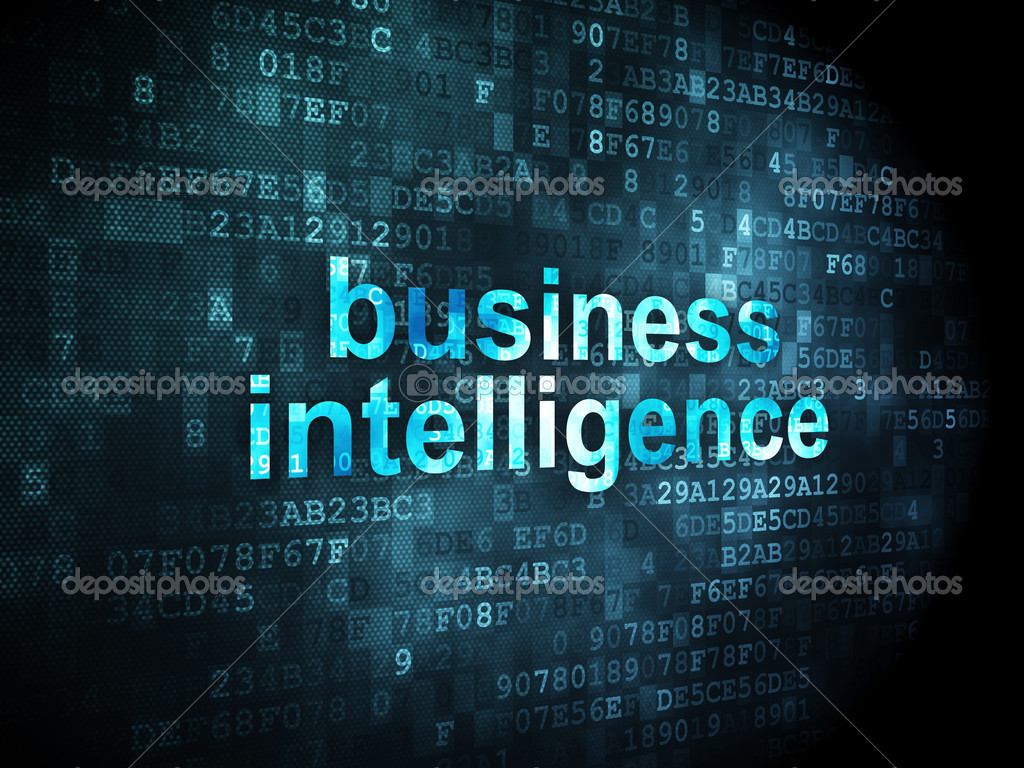 CAPÍTULO 1
Marco Teórico.
Inteligencia de Negocios
Identificación de factores y elementos claves del ámbito en  estudio
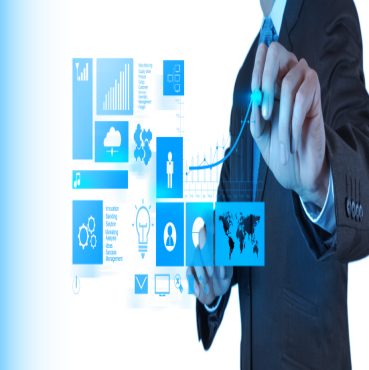 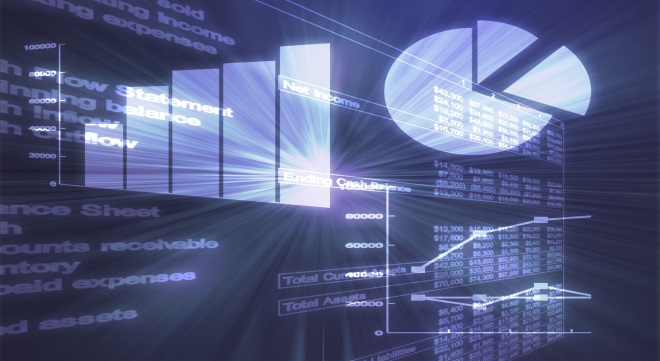 Generación de escenarios, pronósticos, reportes  que faciliten el la toma de decisiones
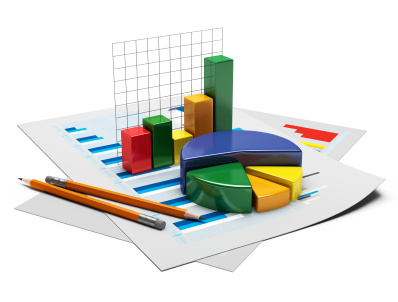 Inteligencia de Negocios- Manejo y análisis de datos
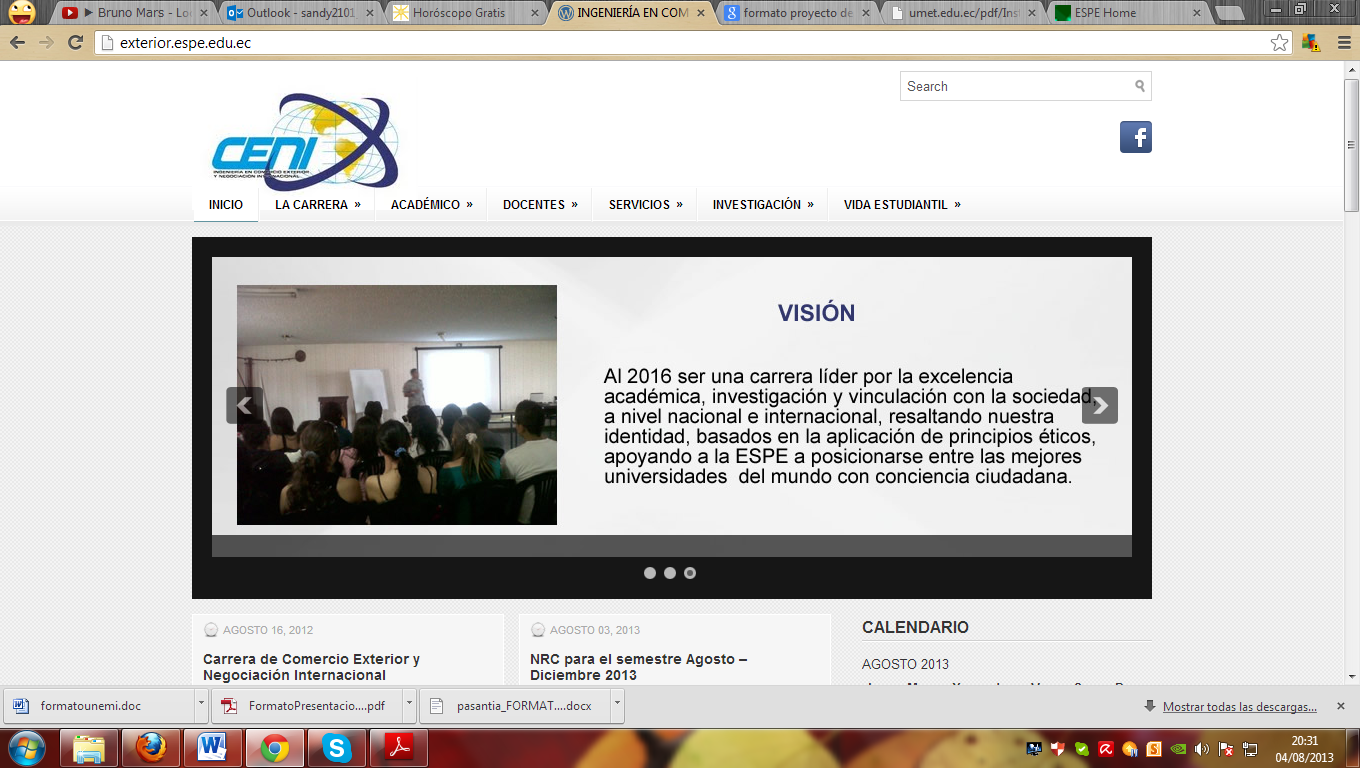 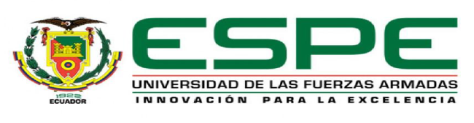 Método planteado por Silberschatz
Fundamentos Bases de Datos
Bases de Datos
Cubos de Información
MODELO MATEMÁTICO
Y= Comercio Internacional 
A=Política comercial entre Ecuador y Asia de calzado deportivo
B=Relaciones comerciales entre Ecuador y Asia
C=Montos del comercio internacional
D=Empresas importadoras y exportadoras en el Ecuador
E=Motivos para importar o exportar calzado deportivo entre Ecuador y Asia  
F=Medio de transporte
G=Distrito aduanero
H=Requisitos o trámites para importar/exportar
Y= A+BX1+CX2+DX3+EX4+FX5+GX6+HX7+IX8
ASIA
ECUADOR
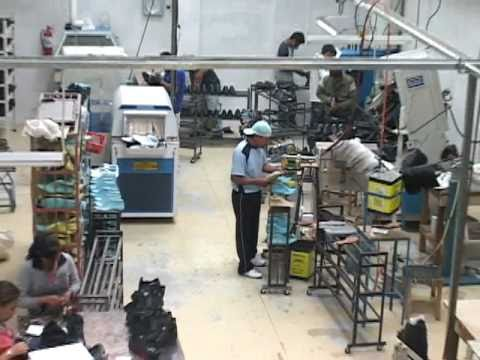 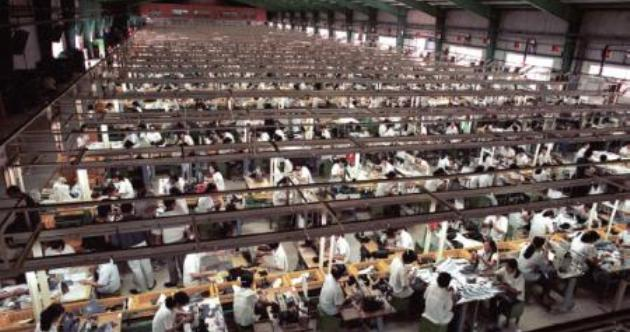 Teoría de Proporción de Factores
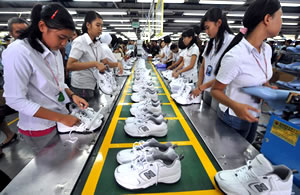 COMERCIO INTERNACIONAL
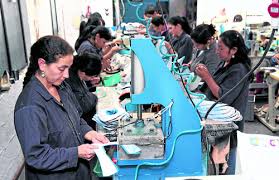 Teoría de Ventaja Competitiva
Teoría de Desfase Tecnológico
Clasificación Arancelaria
Calzado, polainas y artículos análogos; partes de estos artículos
CAPÍTULO 64
PARTIDA 6404
Calzado con suelda de caucho, plástico, cuero natural o regenerado y parte superior de materia textil
SUB PARTIDA 6404.11
Calzado de deporte, calzado de tenis, baloncesto, gimnasia, entrenamiento y calzados similares.
6404.11.20.00 ---Calzado de tenis, baloncesto, gimnasia, entrenamiento y calzados similares
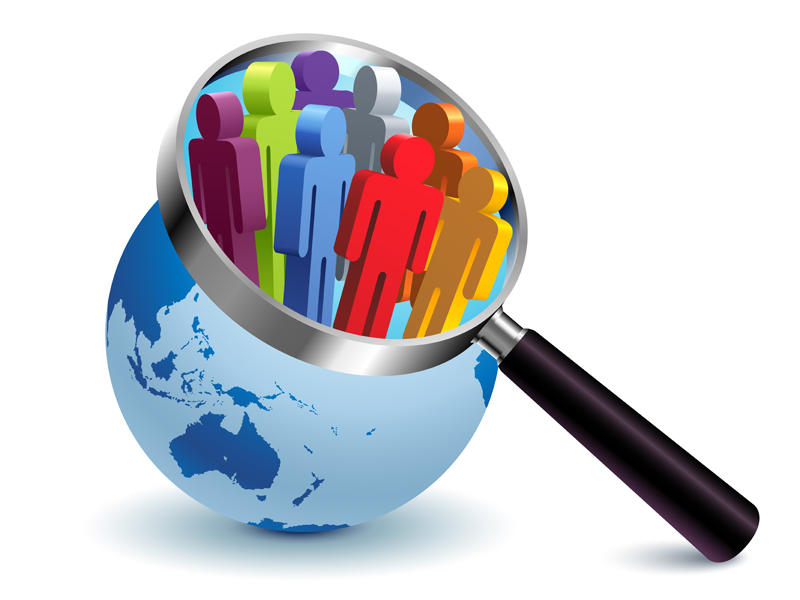 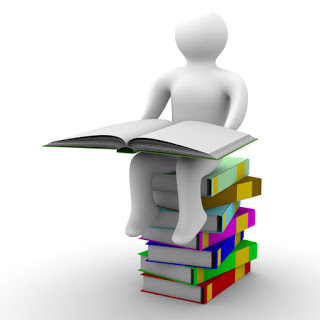 CAPÍTULO 2.
Materiales y Métodos
Objetivos de la Investigación
Exploratoria
Correlacional
Tipo de Investigación
Concluyente
Descriptiva
Diseño de Investigación
Estrategia de muestreo
ACRI
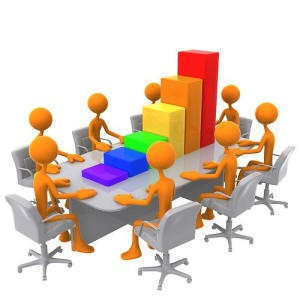 CAPÍTULO 3.
Resultados
Relaciones Comerciales Ecuador y Asia
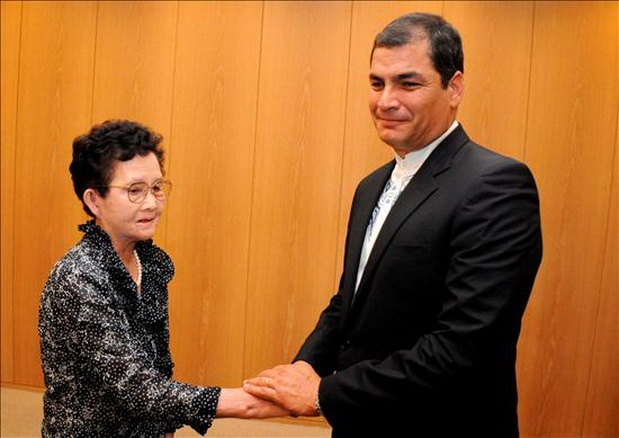 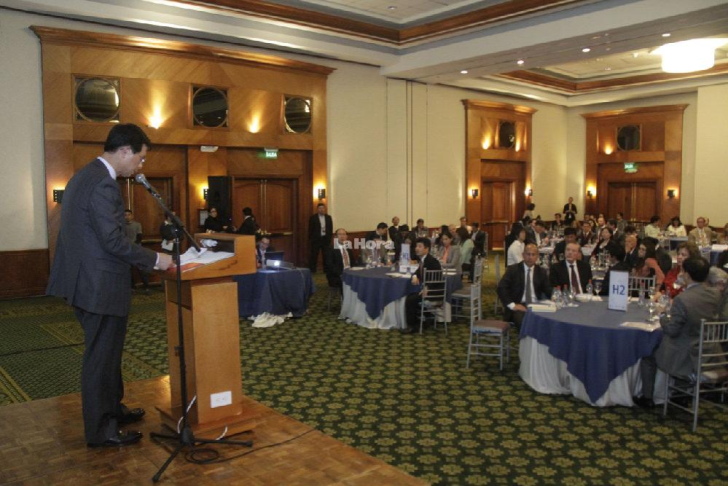 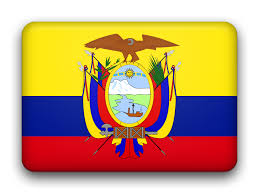 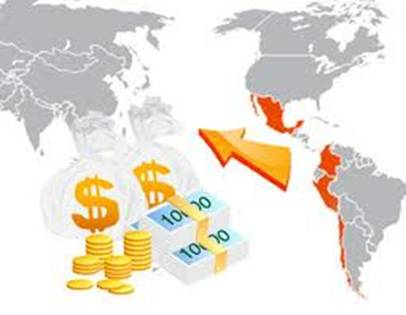 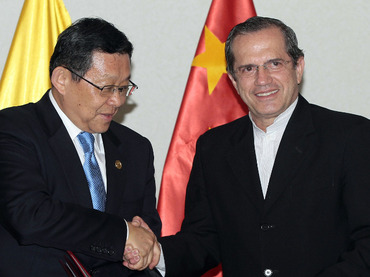 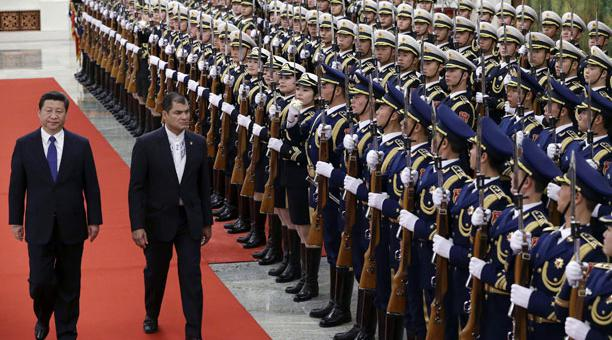 POLÍTICA COMERCIAL
Arancel Ad-Valorem: 25% Aplicable sobre la base imponible de la importación. 
FODINFA (Fondo de Desarrollo para la Infancia): 0.5% Aplicable sobre la base imponible de la importación. 
IVA (Impuesto al Valor Agregado): 12% Aplicable sobre la suma de la base imponible de la importación + AD-VALOREM + FODINFA.
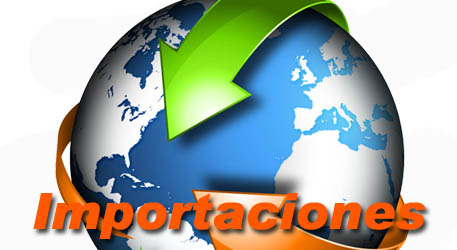 La herramienta del Ministerio de Comercio Exterior, para la identificación y gestión de medidas arancelarias y no arancelarias aplicadas por terceros países y que limitan el acceso de las exportaciones nacionales indica que el calzado deportivo ecuatoriano no cuenta con medidas arancelarias y no arancelarias en los países asiáticos.
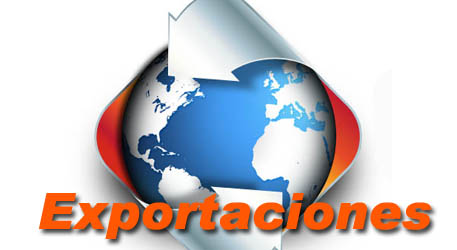 Normativa para el etiquetado de calzado
La normativa para el etiquetado de calzado se menciona en El Reglamento Técnico Ecuatoriano RTE INEN 080:2013
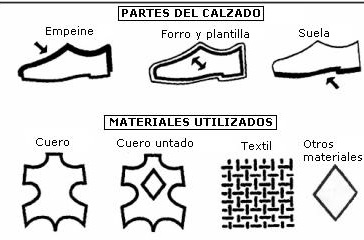 CIFRAS COMERCIALES
Tabla 1. Principales importadores a nivel mundial (miles de dólares)
Fuente: (TRADE MAP- International Trade Center, 2015)
Tabla 2. Principales importadores asiáticos
Fuente: (TRADE MAP- International Trade Center, 2015)
Tabla 3. Principales exportadores a nivel mundial
Fuente: (TRADE MAP- International Trade Center, 2015)
Tabla 4. Principales exportadores asiáticos
Fuente: (TRADE MAP- International Trade Center, 2015)
Tabla 5. Balanza comercial  de países asiáticos de calzado deportivo
Tabla 6. Balanza Comercial de calzado deportivo de Ecuador (periodo 2014-01/2014-12)
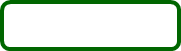 Fuente: (BCE-Banco Central del Ecuador, 2015)
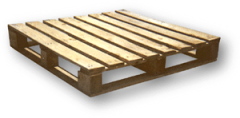 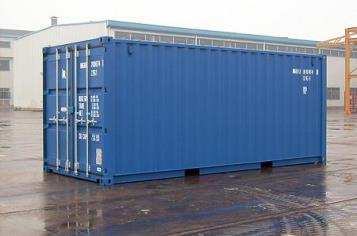 TRANSPORTE MARÍTIMO
PALLET
TÉRMINO DE NEGOCIACIÓN
CONTENEDOR
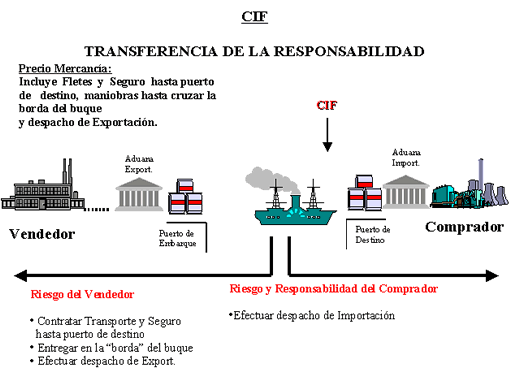 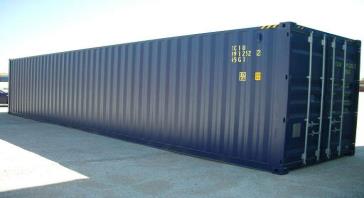 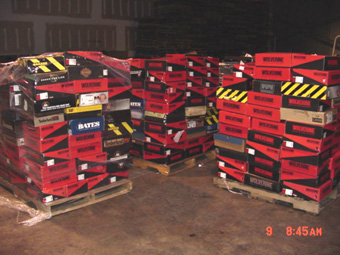 Tiempo de tránsito desde Ecuador a puertos en Asia
Principales empresas importadoras
Motivos de Importación y Exportación
Perspectiva de las empresas importadoras encuestadas sobre el nivel de montos del comercio internacional por país
País de origen de las importaciones por distrito aduanero de ingreso y conocimiento sobre inteligencia de negocio
MODELO MATEMÁTICO
El modelo matemático de la inteligencia de negocios en función del comercio internacional de calzado deportivo entre Ecuador y Asia corresponde a: 
Y= A +BX1+CX2+DX3+EX4+FX5+GX6+HX7
Dónde
Y= Comercio Internacional 
A= 8,18 = Política comercial entre Ecuador y Asia de calzado deportivo
B= 6,00 = Relaciones comerciales entre Ecuador y Asia
C= 3,45 = Montos del comercio internacional
D= 4,18 = Empresas importadoras y exportadoras en el Ecuador
E= 7,00 = Motivos para importar o exportar calzado deportivo entre Ecuador y Asia  
F= 6,95 = Medio de transporte
G= 2,68 = Distrito aduanero
H= 7,14 = Requisitos o trámites para importar/exportar
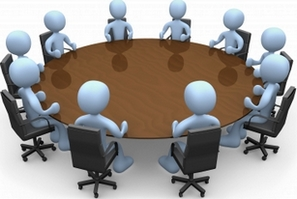 CAPÍTULO 4
DISCUSIÓN
DISCUSIÓN
El Ecuador es netamente importador de la partida en estudio, por lo que se deberá plantear nuevos acuerdos, modelos y planes para la renovación de tecnología y capacitación en el sector, como principio para mejorar el comercio internacional de calzado deportivo no solo entre Ecuador y Asia, sino también a nivel mundial. 
La Inteligencia de Negocio deberá empezar a existir y a dimensionarse en otros ámbitos del comercio internacional  del sector de calzado deportivo y de otros sectores también estratégicos y prioritarios del país.
Un modelo matemático en función tanto de la política comercial, como las relaciones comerciales y los motivos de importación se podría considerar, en donde ahora el comercio Internacional sea un eje de influencia o no hacia estos factores, es decir, manejar un enfoque diferente de influencia.
Los parámetros considerados como motivos para la importación y exportación de calzado deportivo variarán de acuerdo al país con el que se pretende analizar el flujo comercial.
CONCLUSIÓN
El calzado deportivo  de China, Vietnam, Hong Kong e Indonesia es la principal amenaza para el calzado deportivo ecuatoriano, ya que gran parte de estos son de marcas internacionales como; Nike, Adidas, Puma, Converse etc., por lo que el sector ecuatoriano no se encuentra con la capacidad de competir, por lo que debería enfocarse en la expansión del mercado nacional y regional.
Las Bases de Datos que se cuenta para la realización de la inteligencia de negocios son buenas, ya que de estas se pudo obtener datos que se transformaron en información y conocimiento importante para la inteligencia de negocios.
Los productores nacionales de calzado deportivo no poseen conocimiento sobre el mercado asiático.  
La inteligencia de negocios en el sector de calzado no es considerada una ventaja competitiva, ya que muchas empresas desconocen su aplicación, ejecución y capacidad de acción.
Recomendaciones
La política comercial del Ecuador, permitirá alcanzar e impulsar el cambio de la matriz productiva del sector, siempre y cuando se promueva y aumente la oferta exportable por medio de una transformación tecnológica para el mercado.
Instruir mediante capacitaciones a los pequeños, medianos y grandes productores de calzado deportivo del país acerca del funcionamiento, ventajas y aplicación de la inteligencia de negocios en el comercio internacional de calzado entre Ecuador y Asia.
Promover información del mercado asiático por medio de la actualización o de la creación de nuevas Bases de Datos, ya que estas se convierten en trascendentales para la creación de una inteligencia de negocios.
Impulsar un Acuerdo Comercial con países asiáticos que promueva la cooperación, la producción, el intercambio tecnológico, el financiamiento y asesoramiento para el desarrollo integral no solo del sector que permita ganar imagen a nivel nacional e internacional a las productores de calzado.
Gracias por su atención
Mi fortaleza y mi canción es el SEÑOR, y ha sido para mí salvación; éste es mi Dios, y le glorificaré, el Dios de mi padre, y le ensalzaré.
ÉXODO 15:2